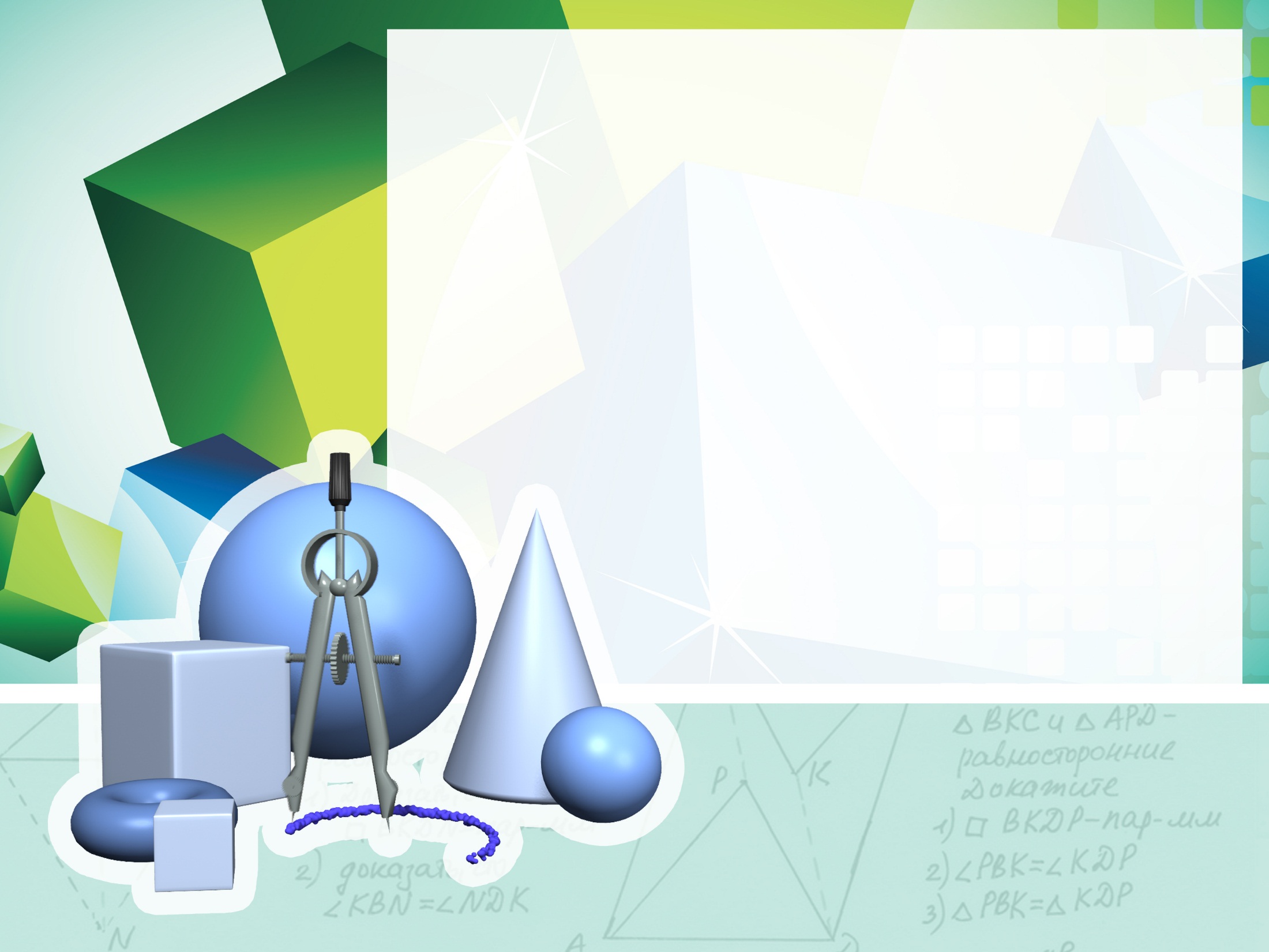 Математичні фокуси
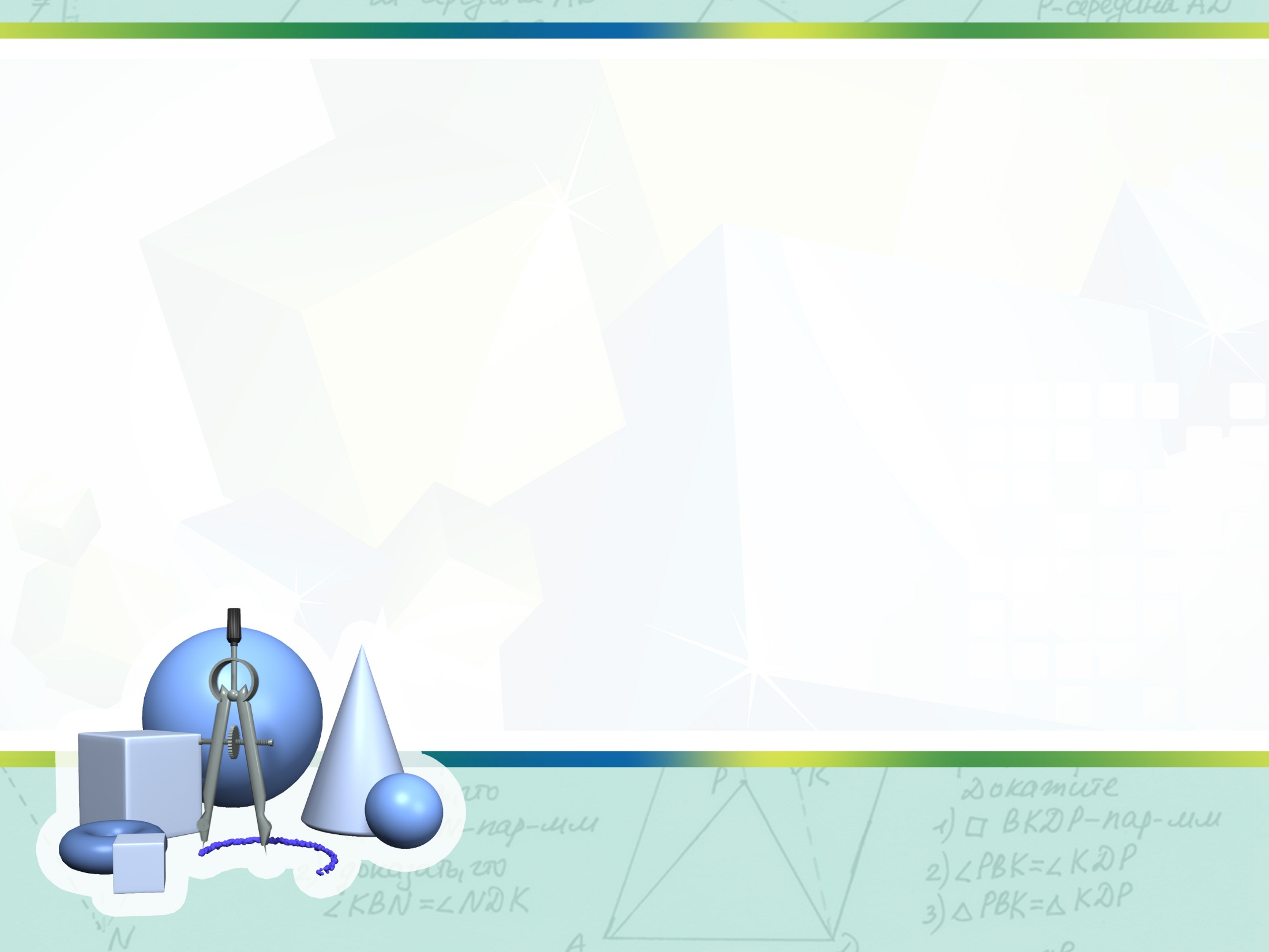 Мета.
Сприяти розвитку в дiтей математичного способу мислення: лаконiчностi мови, вмiння вдало використовувати символiку, правильно застосовувати математичну термiнологiю, вiдволiкатися вiд якiсних сторiн предмета або явища, і зосереджувати увагу на їх кiлькiсних характеристиках;
 робити доступнi висновки й узагальнення, обґрунтовувати свої думки; 
перевірити у цікавій формі знання учнів у розділі шкільного курсу математики
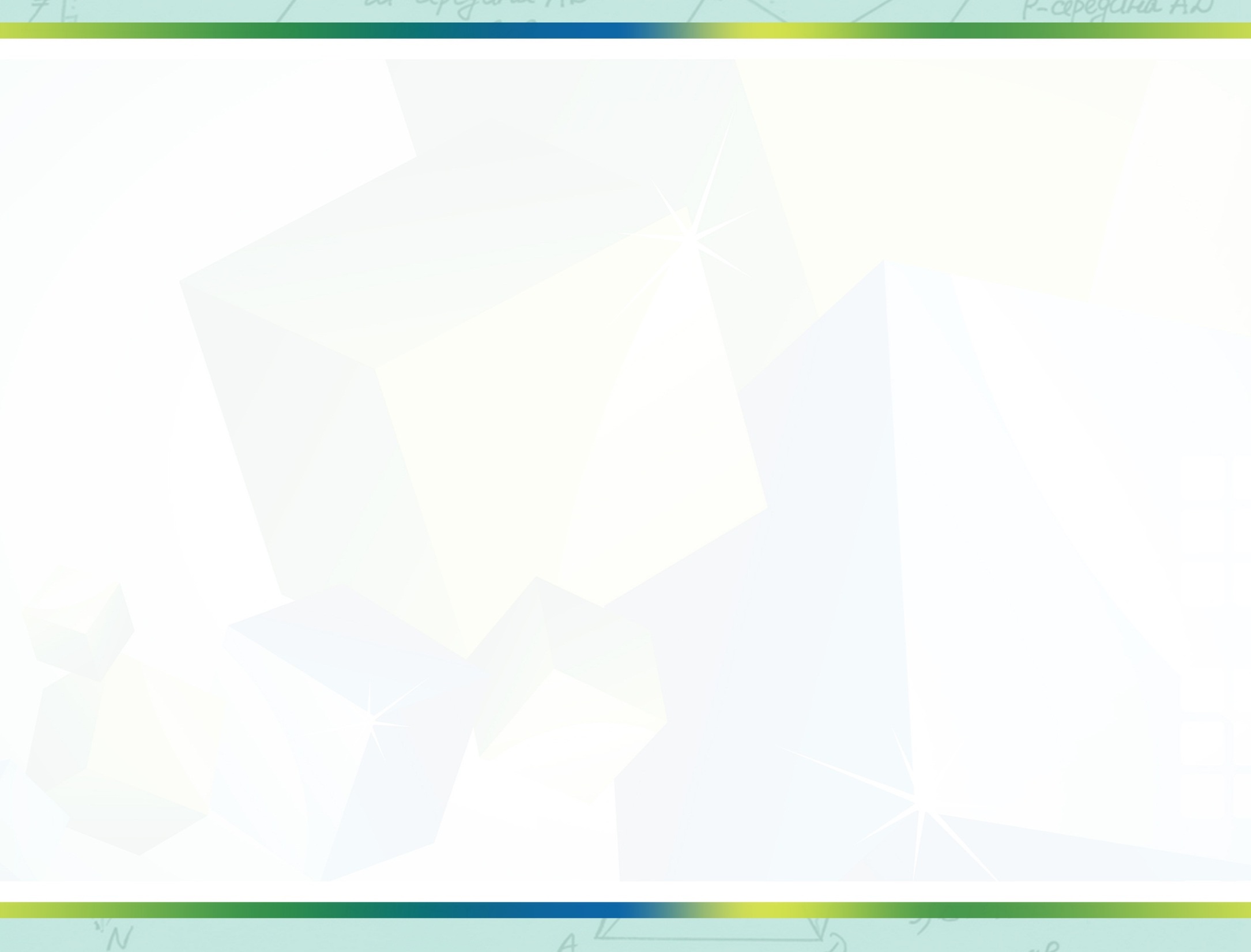 Вірна сума
Для фокусу  потрібні лише  два гральних кубики. Киньте їх на стіл. Нижні межі кубиків Вам не видно.
Візьміть кубики і покажіть ці грані глядачеві. Нехай він складе невидимі Вам очки. Відкладіть кубики в сторону і правильно назвіть шукану суму двох нижніх граней.
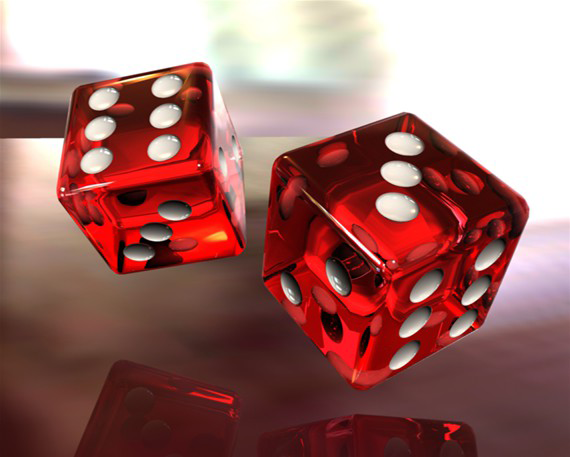 Секрет фокусу:    Для цього вам потрібно знати, що на
гральних кубиках сума протилежних сторін дорівнює семи. Якщо з одного боку 2 очка, значить, з іншого - буде 5. Вам видно верхню сторону кубиків. Припустимо, з вашого боку 4 і 1, тобто в сумі - 5. А загальна сума двох протилежних сторін на обох кубиках дорівнює 14. Значить, щоб назвати суму, відому глядачеві, від 14 відніміть 5. Назвіть її - 9. Адже на гранях кубиків, які бачив глядач, було 3 і 6 очок.
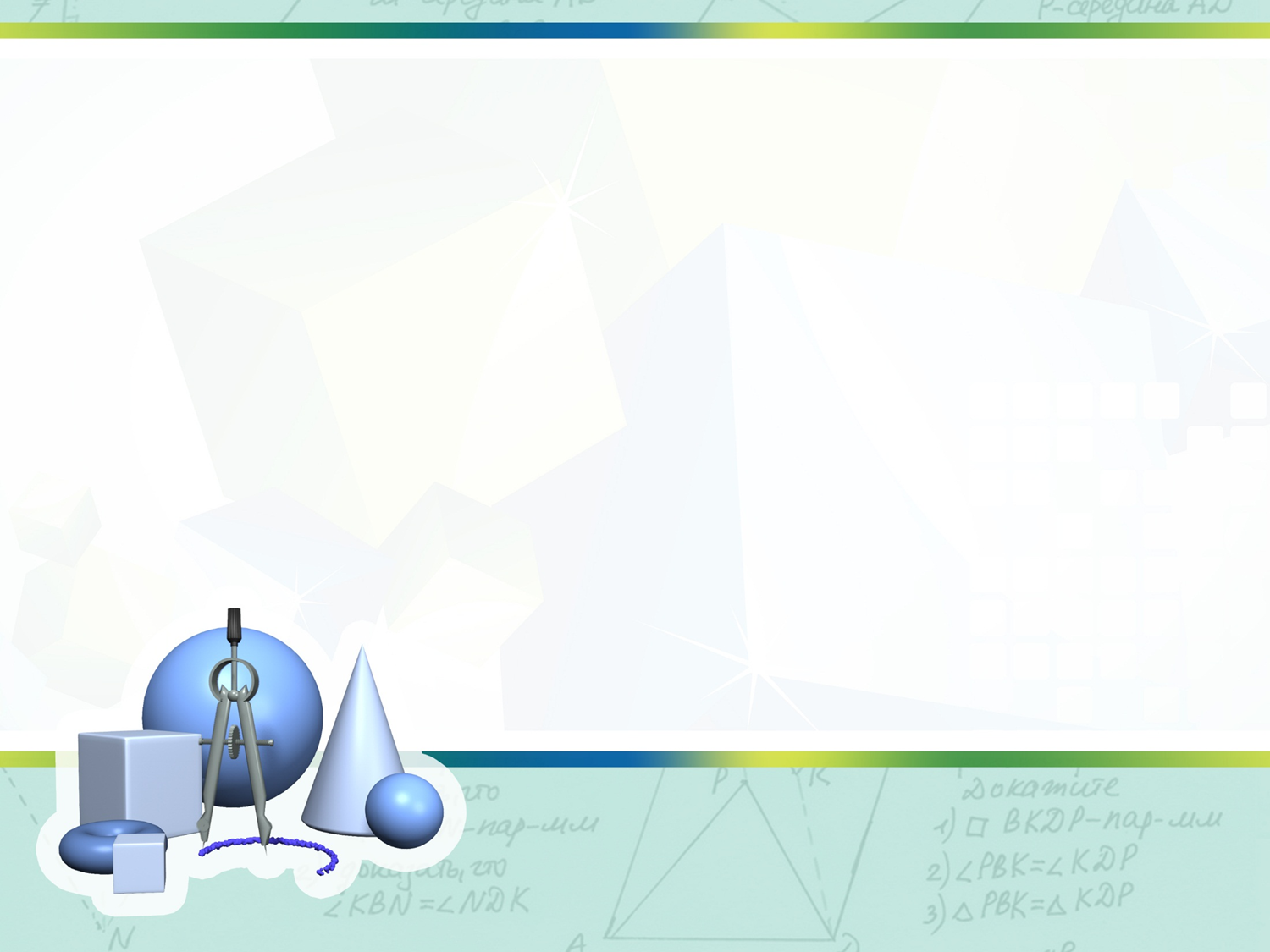 Таємниця дати народження
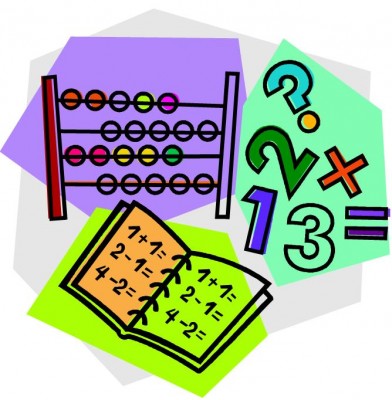 Для цього математичного фокусу Тобі потрібно знати дату народження (день і місяць) свою, або будь-кого іншого, а також калькулятор чи папір і ручка, щоб зробити правильні підрахунки.
Ну що, готовий до несподіванки? Тоді вперед!
Перший крок: день народження помножити на 2 (два);
Другий крок: до отриманого результату додати 5 (п’ять);
Третій крок: отримане число помножити на 50 (п’ятдесят);
Четвертий крок: додати номер місяця, в якому народився;
П’ятий крок: від отриманої суми віднімаємо 250 (двісті п’ятдесят);
Результатом має бути три або чотири цифри. Їх значення Ти, напевно, зрозумієш сам.
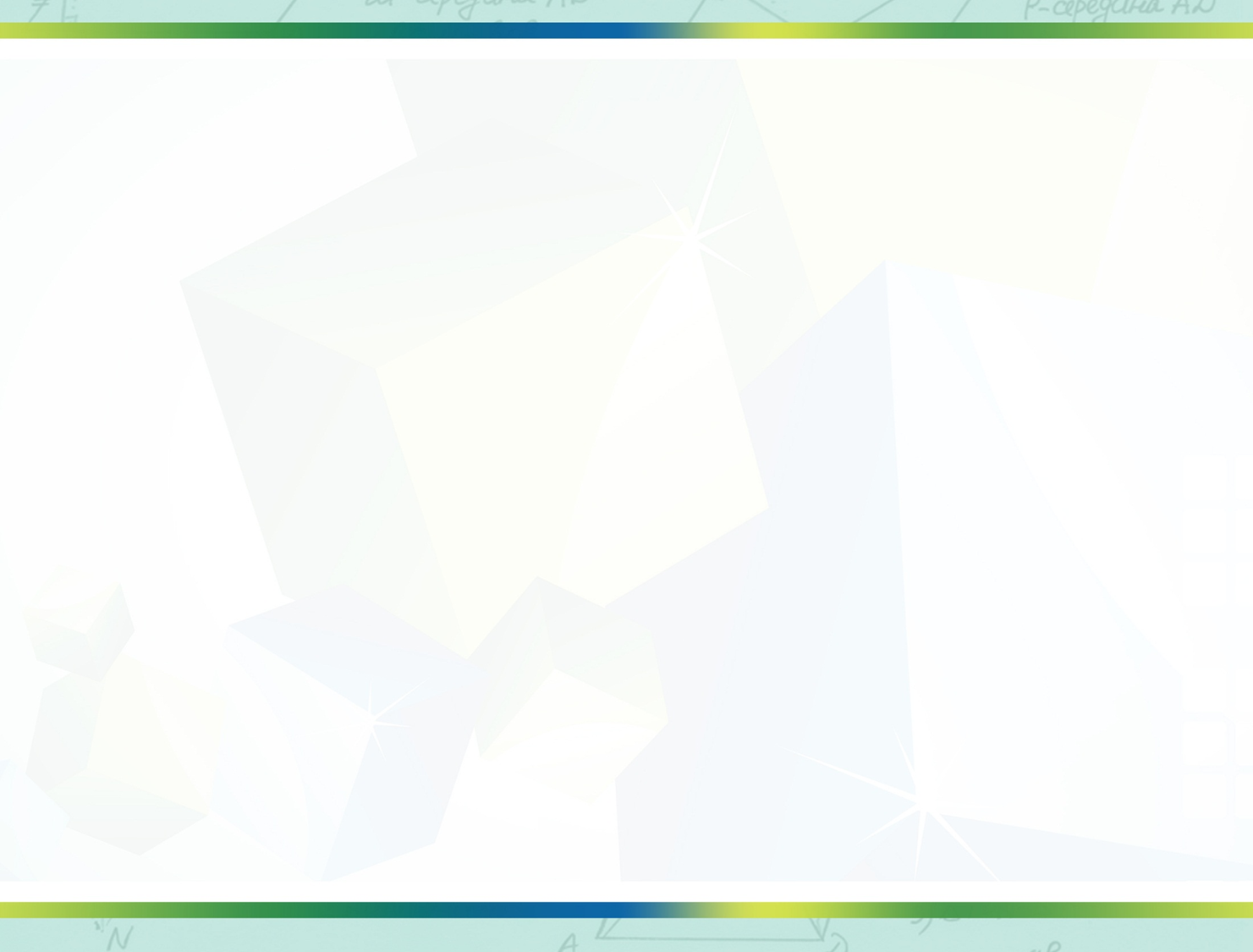 Грайливі лінії
Математика – це цікава гра не лише цифрами, а й лініями. Не віриш? Я переконаю Тебе у цьому.
1. Візьми аркуш паперу прямокутної форми або ж виріж прямокутник.
2. Накресли 10 однакових вертикальних ліній, паралельних одна одній
3. Далі проведи діагональ, як показано на малюнку.
4. А тепер розріж прямокутник по діагоналі. Його нижню частину зсунь вниз.
5. Останнім кроком перед Твоїм здивуванням буде підрахунок кількості вертикальних ліній.
Їх стало 9!))
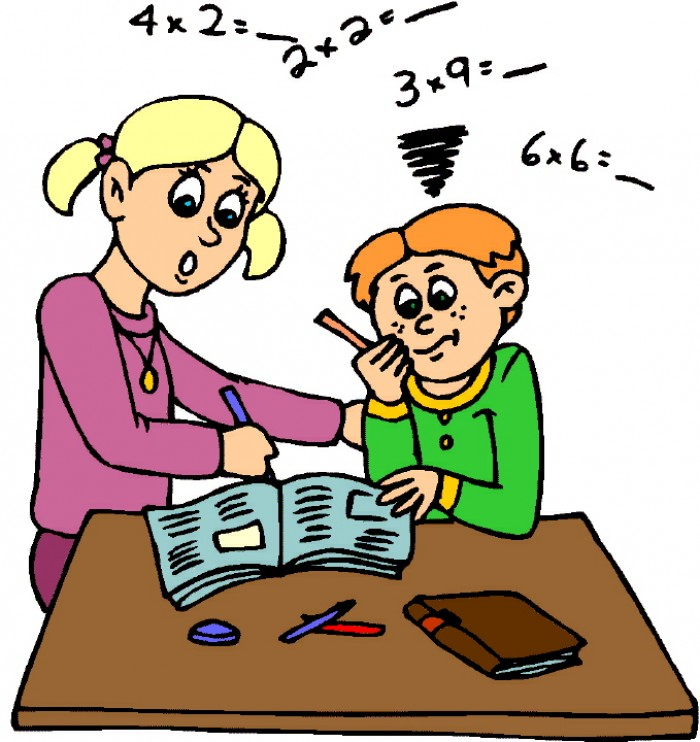 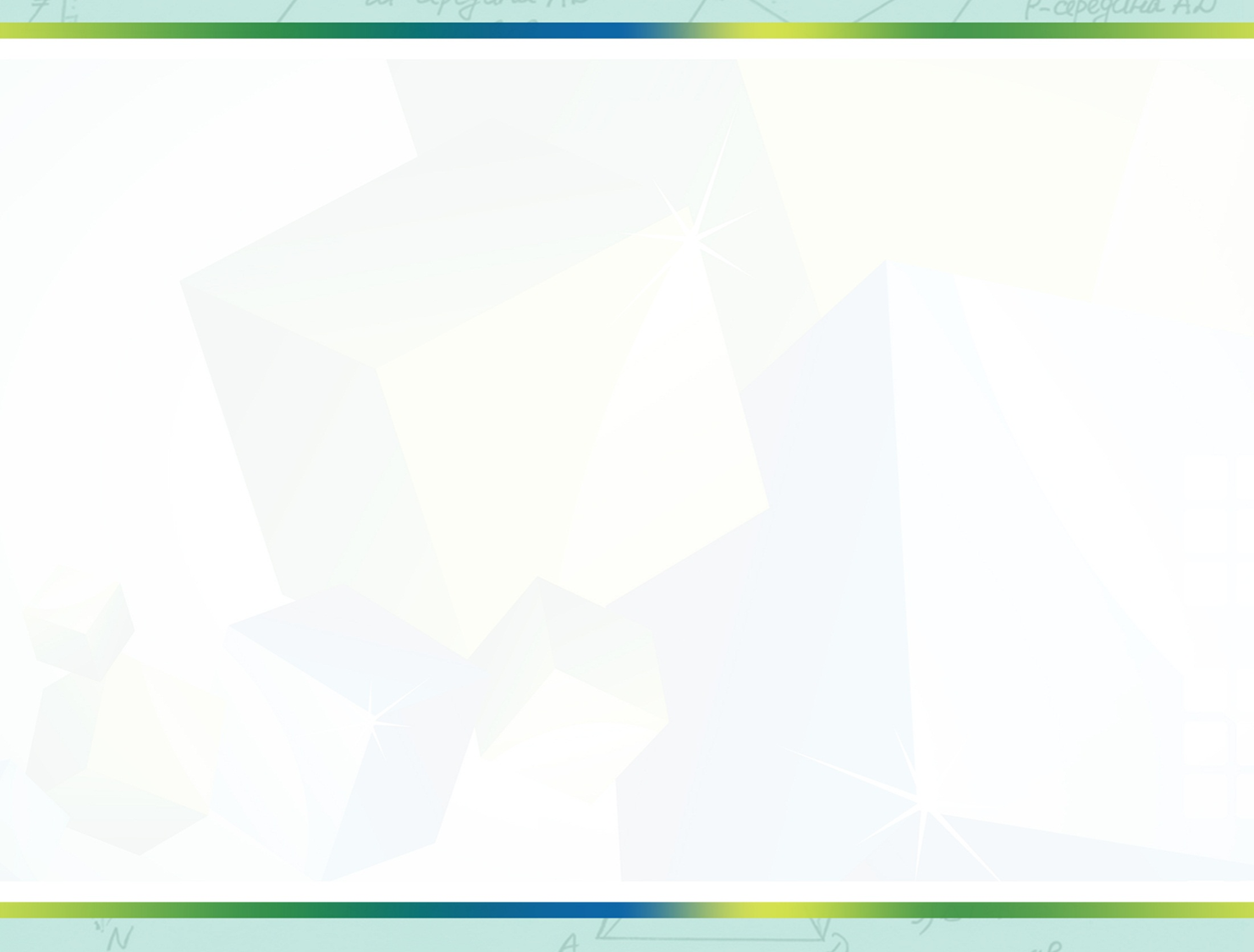 Задумане число
Задумайте число, додайте до нього 3, помножте отриману суму на 6, відніміть від добутку задумане число, потім відніміть ще 8 і, нарешті, поділіть результат на 5. Тепер скажіть результат, а я скажу, яке число ви задумали.
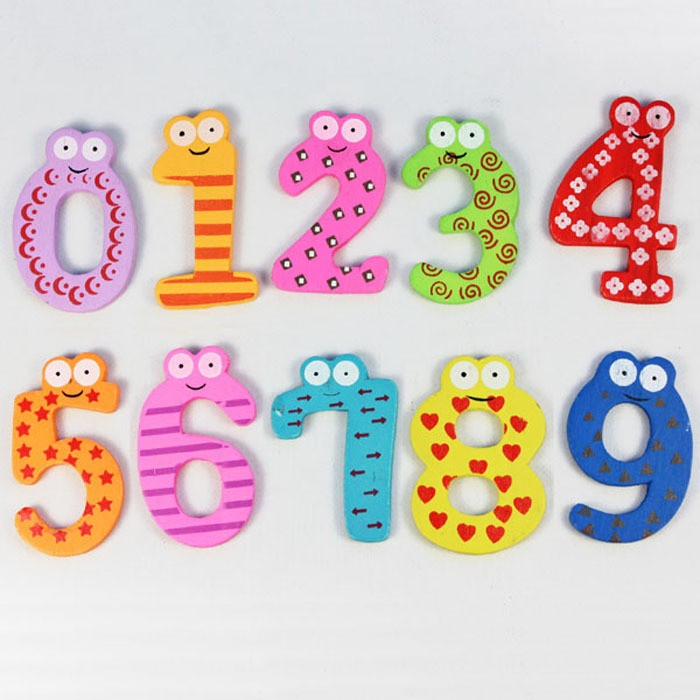 Секрет фокусу:Для того, щоб відгадати задумане число, потрібно від отриманого результату відняти 2.
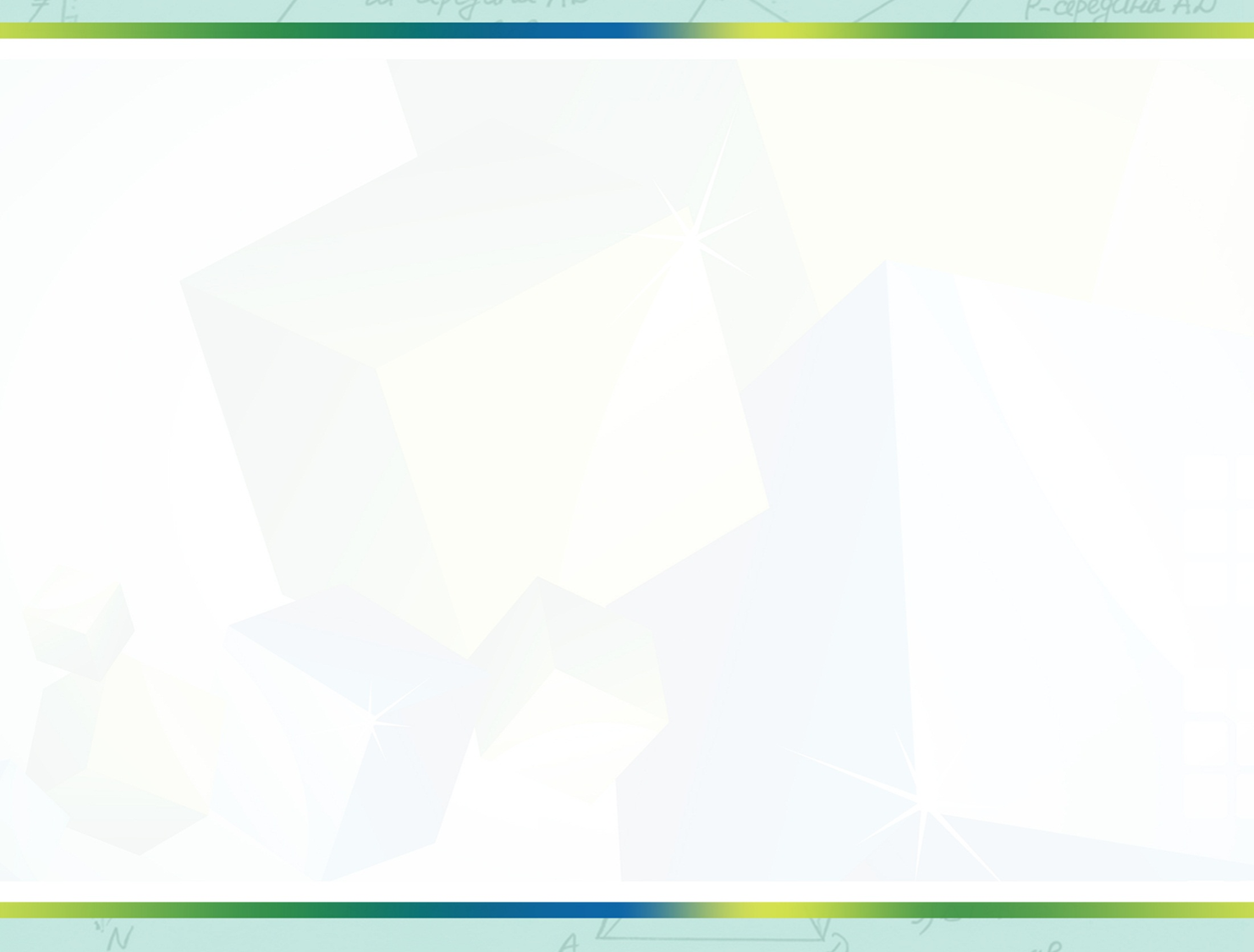 Задумане число
Задумайте двоцифрове число, збільшіть кількість десятків цього числа в 2 рази; до добутку додайте 5 одиниць; отриману суму збільшіть у 5 раз і до нового добутку додайте суму 10 одиниць і кількості одиниць задуманого числа. Скажіть результат, і я назву число, яке ви задумали.
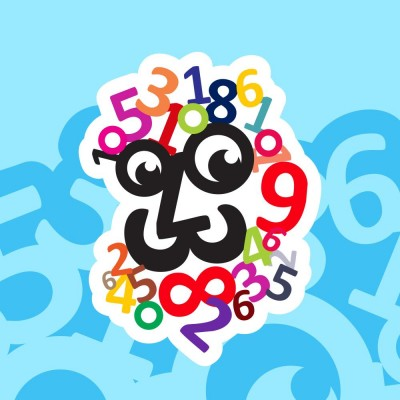 Секрет фокусу:Від результату треба відняти 35
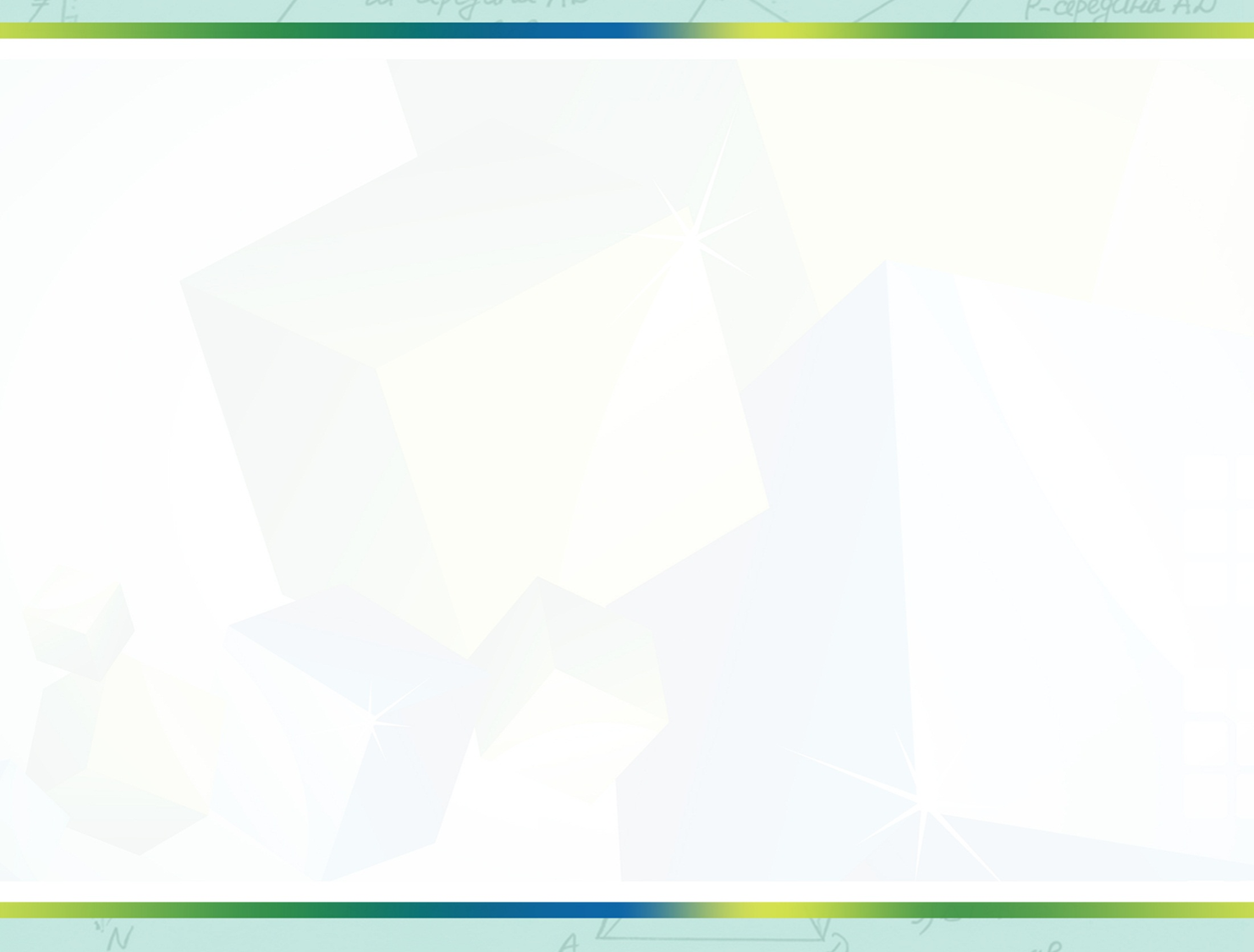 Задумане число
Я записую на дошці чотирицифрове число (1-й доданок) і пропонуємо одному з присутніх підписати під ним друге чотирицифрове число (2-й доданок). Я знову запишу третій доданок. Четвертий доданок запише хтось із вас і, нарешті, п'ятий доданок знову запишу я і відразу скажу значення суми. Наприклад: 7647 (ведучий) 2914 (учень) 7085 (ведучий) 5431 (учень) 4568 (ведучий) 27645 - значення суми.
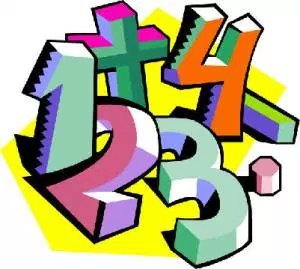 Секрет фокусу:Секрет блискавичного додавання полягає в тому, що ведучий цифрами своїх доданків доповнює цифри попереднього доданка до дев'яти. У результаті отримаємо 999 + 9999 = 20000 - 2. Тому відповіддю буде перший доданок, перед яким треба записати цифру 2, а останню цифру зменшити на 2.
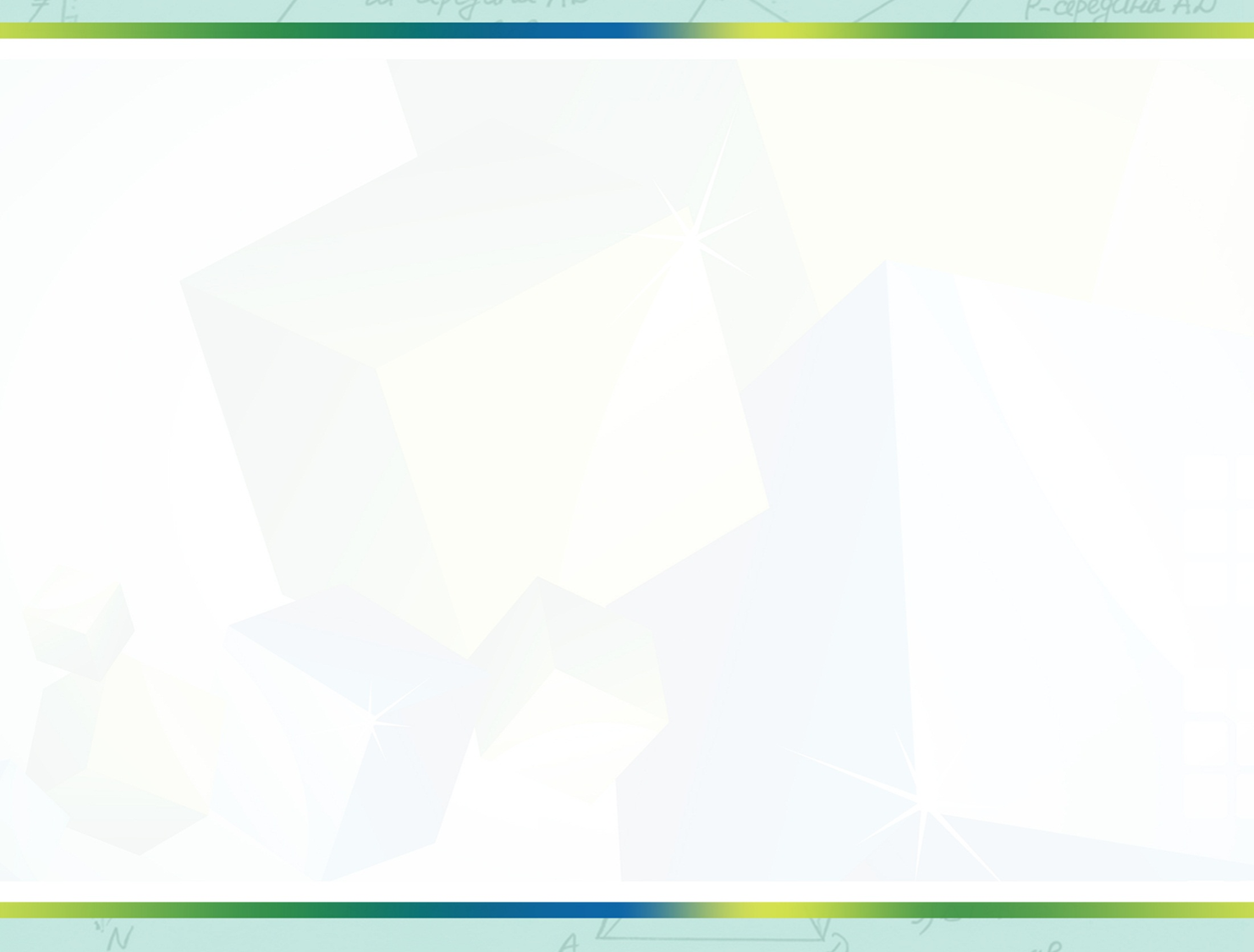 В конверті
Фокусник пише на папірці число 1089, вкладає папірець в конверт і заклеює його. Пропонує кому-небудь, давши йому цей конверт, написати на ньому тризначне число таке, щоб крайні цифри в ньому були різні і відрізнялися б один від одного більше, ніж на 1. Хай потім він поміняє місцями крайні цифри і відніме із більшого тризначного числа менше. В результаті нехай він знову переставить крайні цифри і вийшло тризначне число додасть до різниці двох перших. Коли він отримає суму, фокусник пропонує йому відкрити конверт. Там він знайде папірець з числом 1089, яке у нього і вийшло.
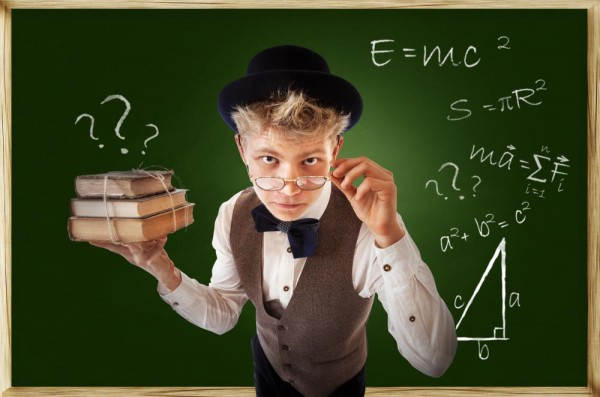 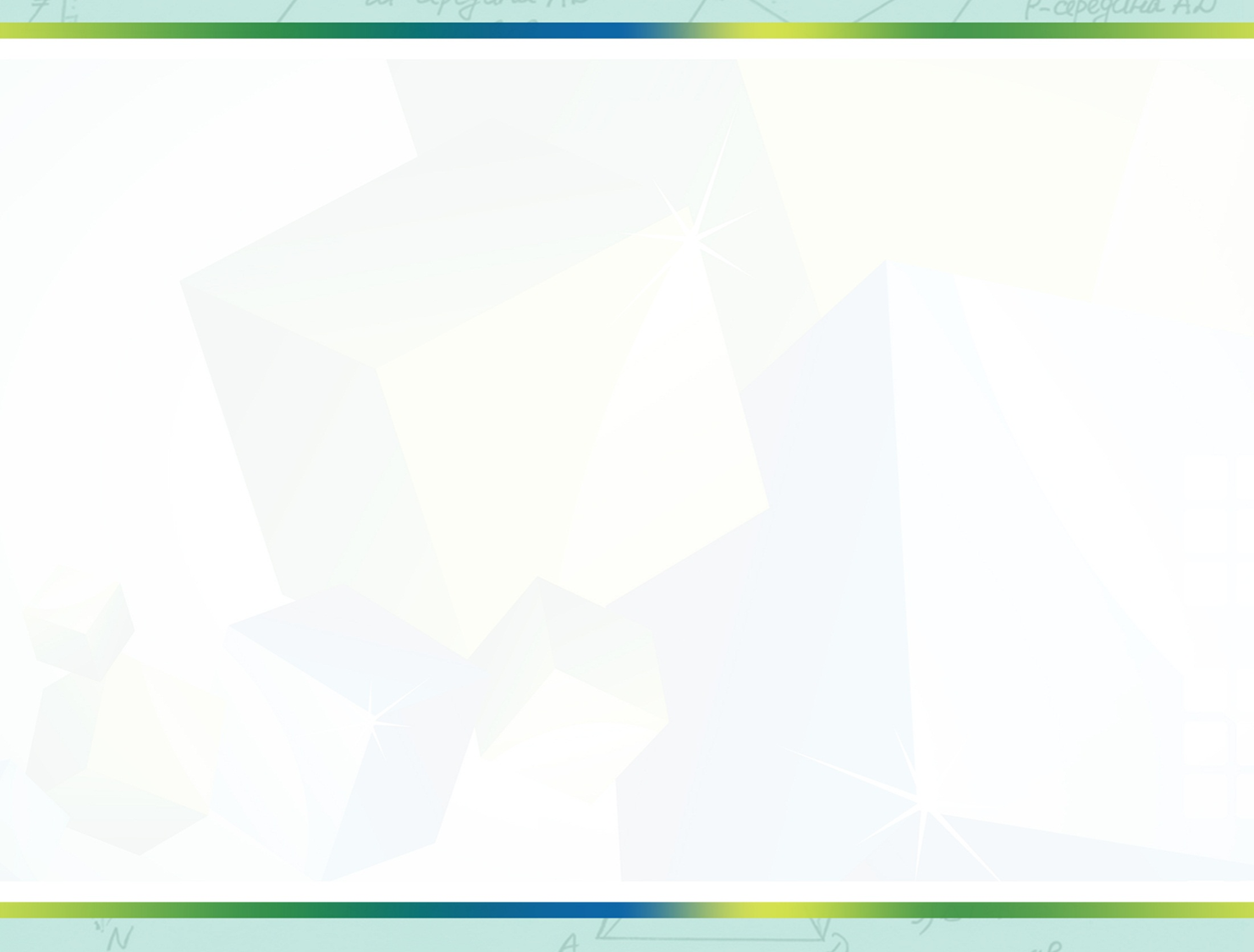 Фокус з календарем
Скажіть присутнім, що легко зможете вирахувати суму дев'яти будь-яких чисел, які друзі загадають, не знаючи, що це за числа.
Для цього нехай хтось один відмітить на календарі дев'ять чисел так, щоб вони утворили квадрат, а вам лише скаже найменше число із відмічених. І ви одразу, або ж трішки подумавши, оголосите суму.
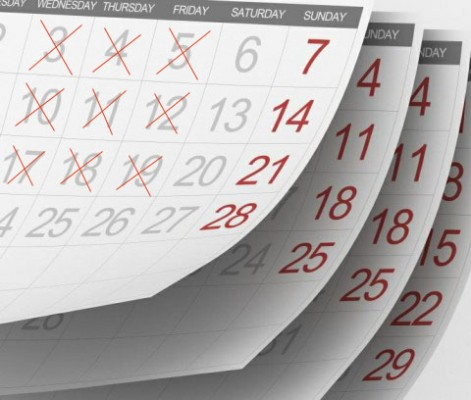 Секрет такий: для цього до названого числа додайте 8, а результат помножте на 9. Наприклад, закреслено так,як показано на малюнку. Отож, найменшою є цифра 3.
Далі робимо таким чином: 3 + 8 = 11, 11 х 9 = 99. Оголошуємо суму – 99. Ну, тепер нехай друзі додають і перевіряють результат.